Об'єм призми
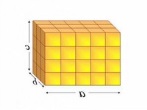 ПОНЯТТЯ ОБ’ЄМУ
Об'єм – це частина простору, яку займає  тіло.
Для геометричних тіл об’єм – це додатна величина, числове значення якої має такі властивості:
1. Рівні тіла мають рівні об’єми.
2. Якщо тіло розбито на частини, які є простими тілами, то об’єм цього тіла дорівнює сумі об’ємів його частин.
3. Об’єм куба, ребро якого дорівнює одиниці довжини, дорівнює одній кубічній одиниці.
1 куб. од.
Якщо уявити, що весь простір всередині геометричного тіла закладено такими кубиками, то кількість цих кубиків і буде числом, що дорівнює об'єму даного геометричного тіла
Розглянемо об'ємні фігури:
Вони складаються з рівної кількості однакових кубиків. Про такі фігури можна сказати, що їх об'єми рівні. 


А ось об'єм прямокутного паралелепіпеда, зображеного на рис. 1 у два рази більший за об'єм прямокутного паралелепіпеда, зображеного на рис. 2
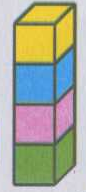 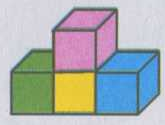 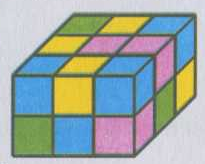 рис.1
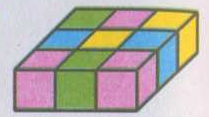 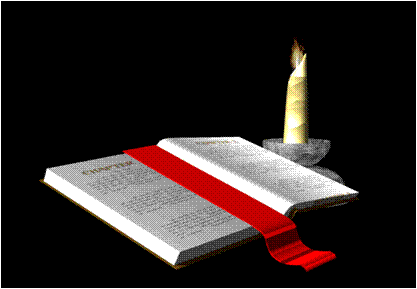 рис. 2
Щоб дізнатися скільки кубиків поміститься в прямокутному паралелепіпеді, достатньо знати скільки їх поміщається вздовж довжини, ширини і висоти, тобто виміри прямокутного паралелепіпеда
V =
60 (куб.од.)
5 ∙ 4 ∙ 3 =
Зверни увагу: квадрат - це окремий вид прямокутника, куб - окремий вид прямокутного паралелепіпеда.
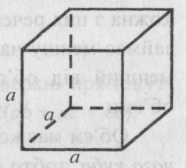 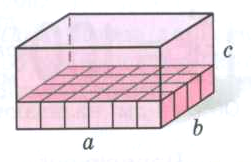 прямокутний 
паралелепіпед
куб
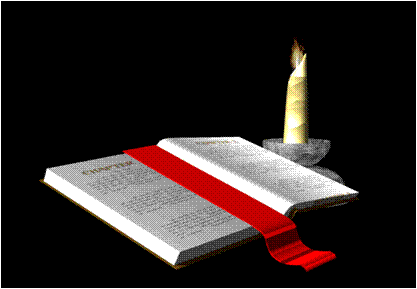 Об'єм прямокутного паралелепіпеда 
                           можна обчислювати подібно до того, 
                           як обчислюють площу прямокутника.
                              За одиницю об'єму приймають об'єм 
   одиничного куба. Якщо ребро куба дорівнює 1 м, то його об'єм - 1 кубічний метр (1 м3). Якщо ребро куба дорівнює 1 см, то його об'єм -1 кубічний сантиметр (1 см3). Виведемо формулу для обчислення об'єму прямокутного паралелепіпеда.    
        Нехай відомі виміри прямокутного паралелепіпеда, тобто його довжина (а), ширина (b) і висота (с) ,тоді його об'єм
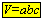 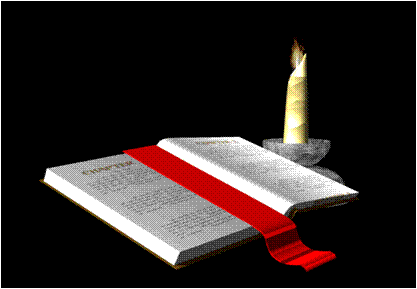 c
b
a
V = a  b  c
Sосн
H
a
a
a
V = a  a  a = a 3
V  =  a 3
ОБ’ЄМ ПРИЗМИ
B1
Об’єм будь –  якої призми дорівнює добутку площі її основи на висоту
A1
С1
B
V=SH
С
A
Зверни увагу! Площею основи призми є площа відповідного плоского многокутника.
Запам'ятаємо:
Розв'язування задач на знаходження об'єму призми
Розв’язання:
B1
C1
ABCDA1B1C1D1 – прямокутний паралелепіпед
A1
D1
B
C
3 см
A
D
4 см
Розв’язання:
B1
C1
A1
D1
8 см
B
C
A
D
Розв’язання:
B1
C1
A1
D1
3) Оскільки ABCD – квадрат, то
8 см
B
C
A
D
Розв’язання:
B1
A1
C1
3 см
В
А
5 см
2 см
С